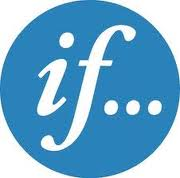 Present Real Conditional
Mrs. Alba
ESL 4
Present Real Conditional
The present real conditional is used to predict what will happen under certain (real) conditions.  This form uses the present form of the verb in the if-clause, and the simple future in the result clause.  Even though the if-clause refers to a future condition, it is in the simple present form of the verb.
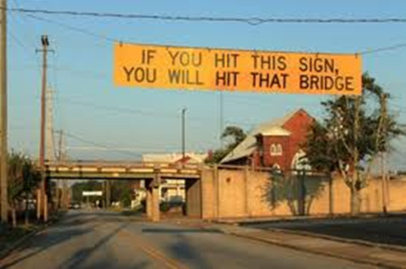 EXAMPLES using the Present Real Conditional
IF…..
RESULT…
If the weather is good


If it rains,
she’ll probably ride her bicycle. 

he’ll probably watch TV. 


Note: the contractions she’ll & he’ll mean SHE WILL and HE WILL.
Questions?
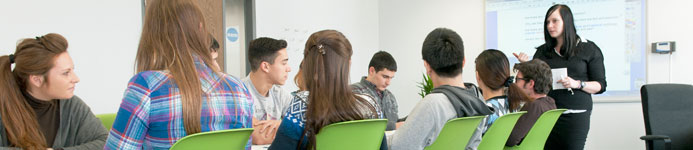